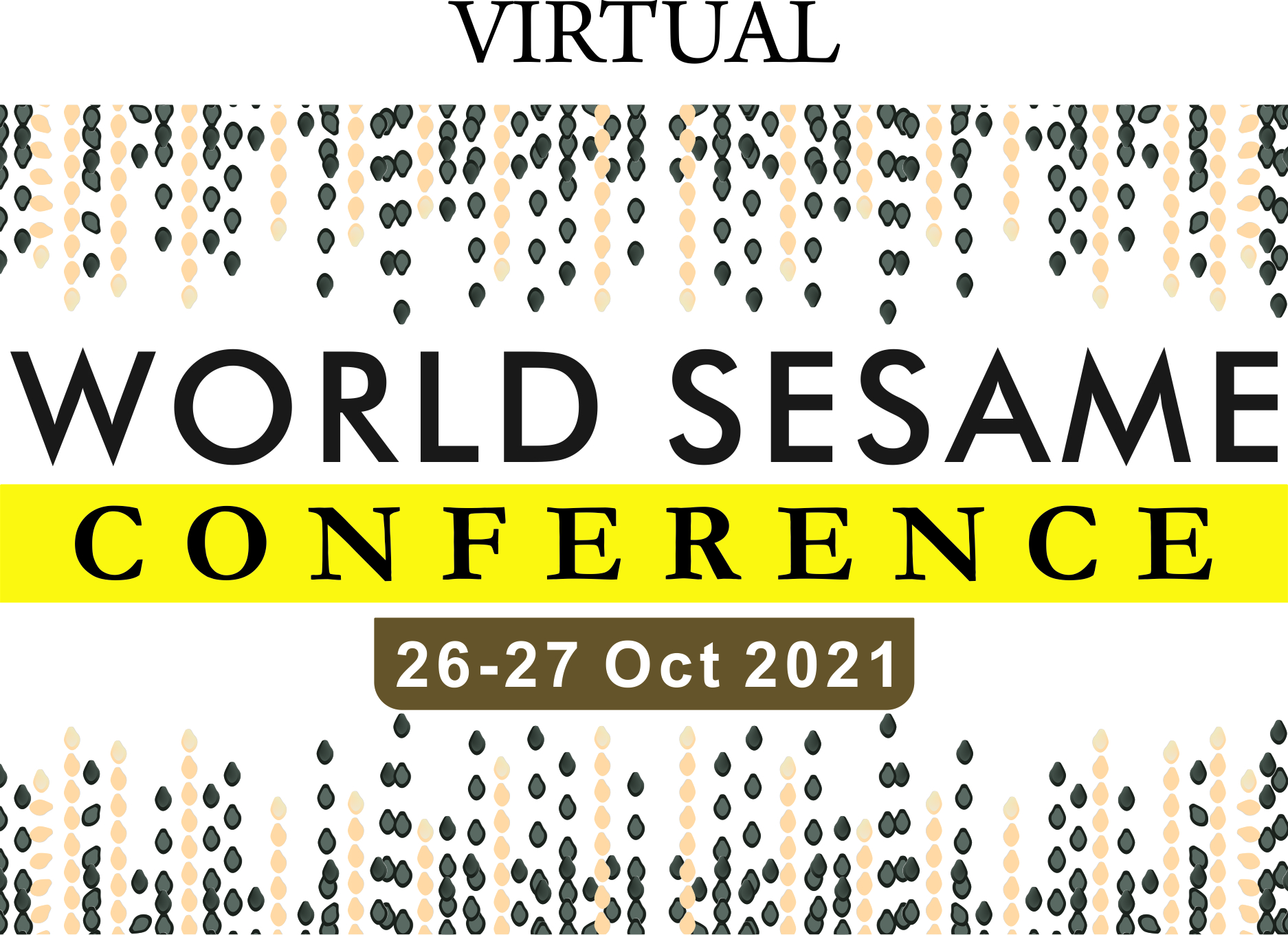 Demand Trends in China Sesame Market
Jane Zeng
ETG Group
27th Oct’21
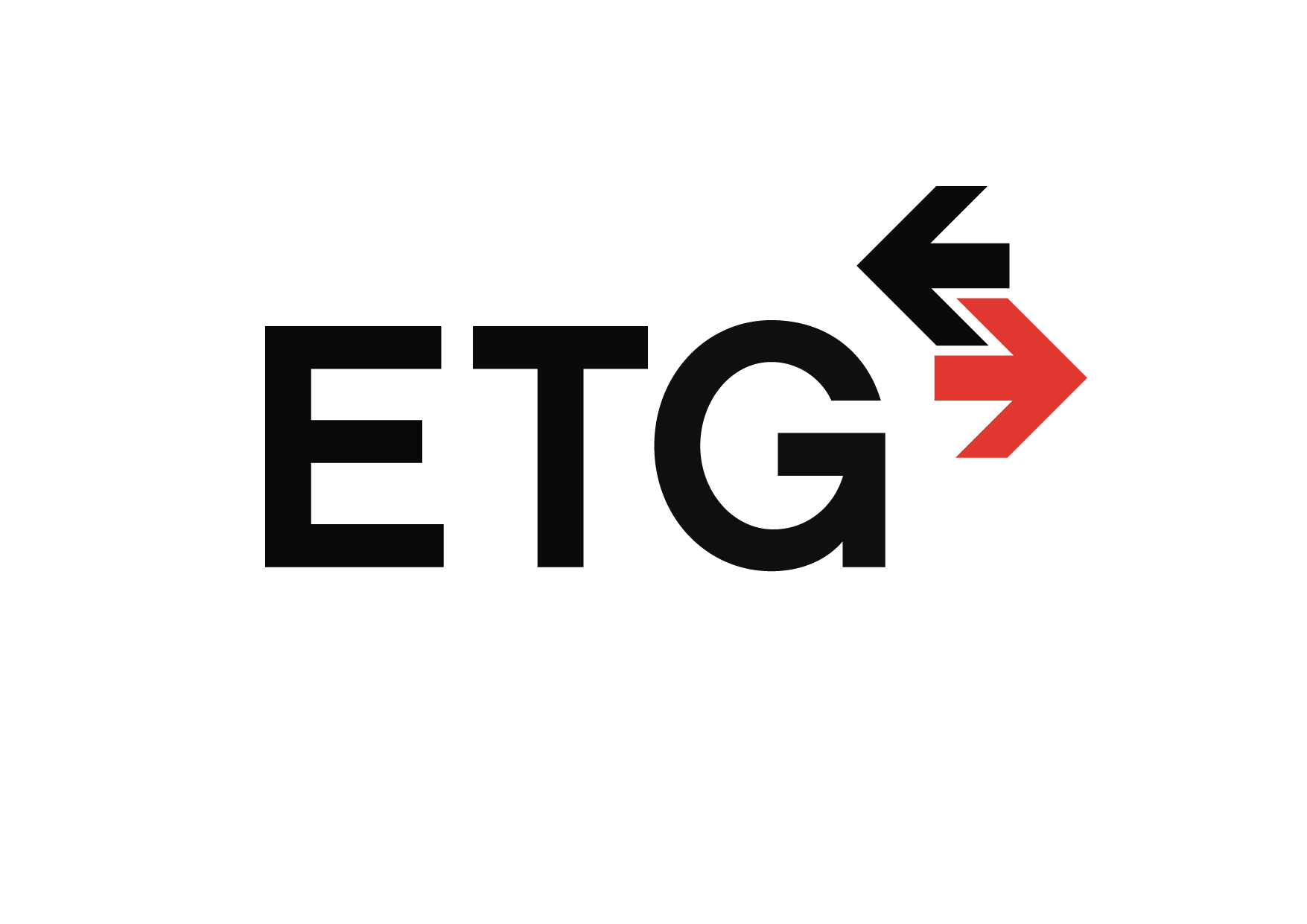 1
Contents
China Sesame Consumption Segment
China General Consumption Trend
Overview on Import & Export
Market Outlook
ETG World
2
China Sesame Consumption
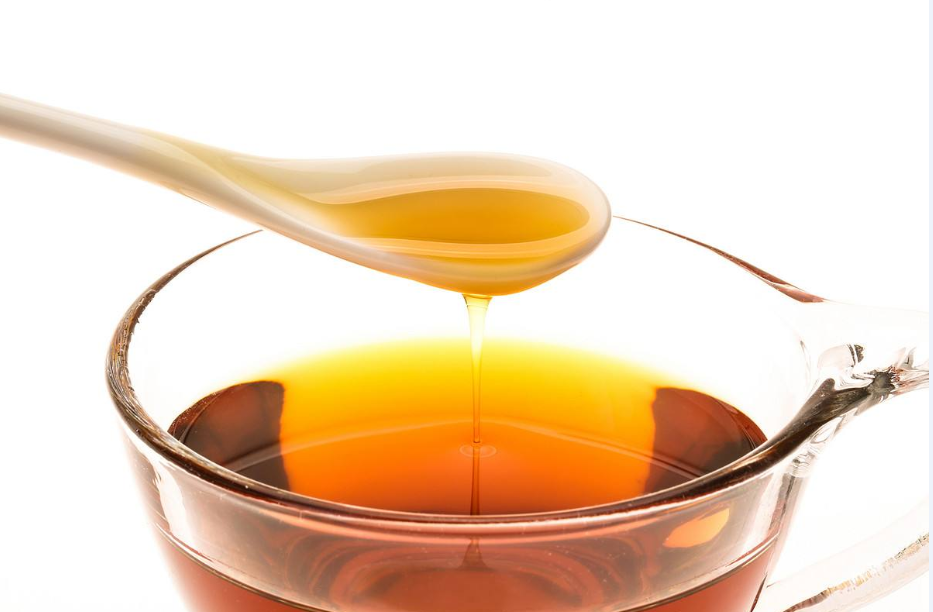 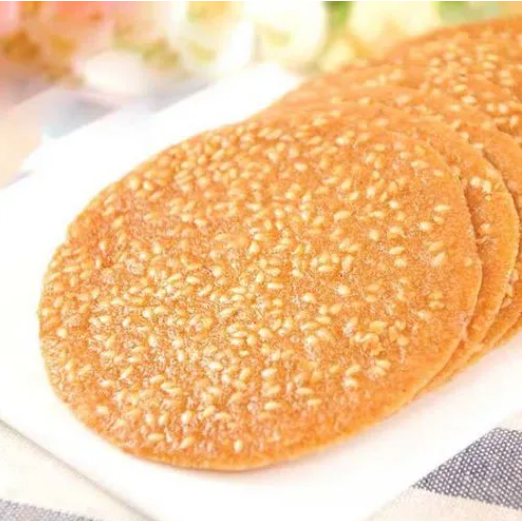 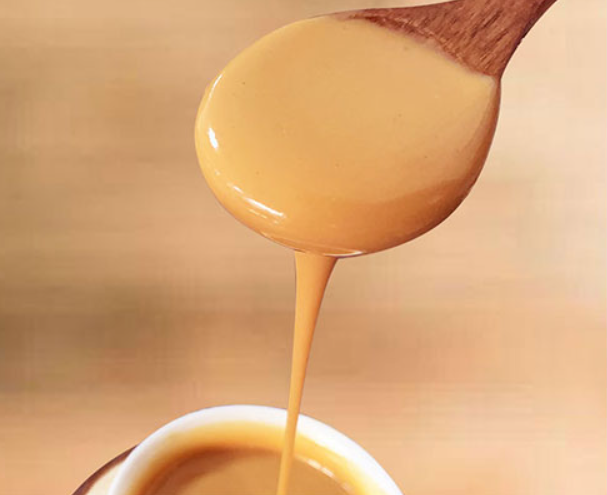 3
China Import & Consumption Trend
4
Origin-Wise Import
Data source – China Customs
5
Natural Sesame & Oil Export
Data source – China Customs
6
Tradition Sesame Oil Market
Sesame oil is one of the most stable market with a 3% CAGR(2014-2016) and around 450,000 MT market demand in 2018. Main market is South and East Asia. China, Japan, Korea, Taiwan have a 85%-90% market share.
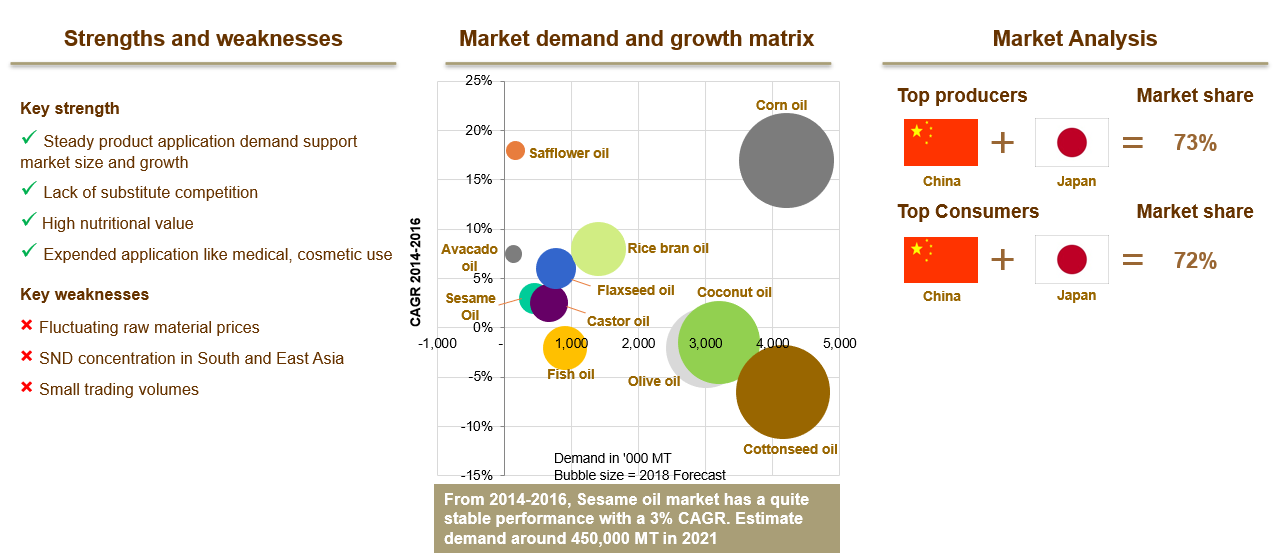 Data source - KPMG oil market report, sesame market size been estimated by our knowledge of the industry.
7
Market Outlook
Tight Supply from both overseas & local side, crop shortage been reported from nearly all sesame origins
Stable demand/consumption consider the COVID situation under control quite well in China, but it can affect the economic activities anytime 
Global inflation of commodity price
General supply & demand situation can result the price volatile at high level till Aug/Sep’2022 next season come.
8
ETG World
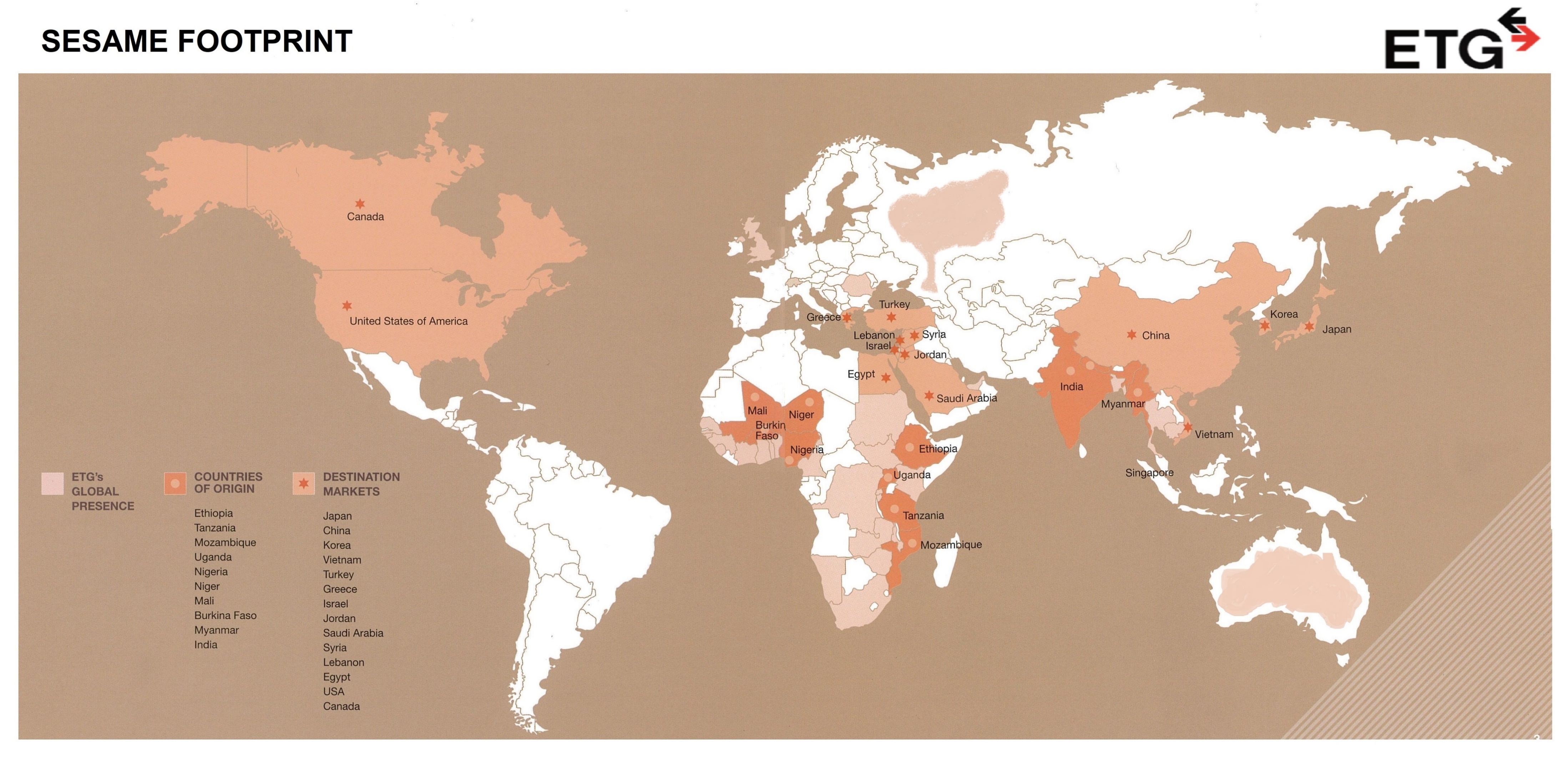 ETG’s Sesame World collecting from Africa farm gate, processing in Africa, supplying to all destinations.
ETG’s Sesame business today is the most diversified in geography and works for value addition across the whole supply chain
9
ETG in China
In 2014, ETG established ETG(Tianjin) Food Ingredients Co., ltd for sesame hulling.
First factory in China to use dry hulling technology, Yearly capacity is now about 40,000 MT
Dry-hulled sesame Seeds is now well accepted in the China market.
Established ETG Brand name in China market.
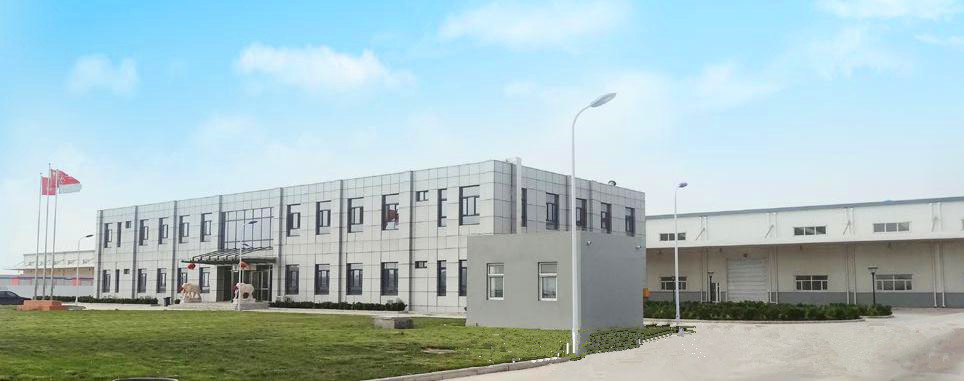 Our Products:
Dry Hulled
Edible Sorted
Roasted Hulled
Roasted Edible
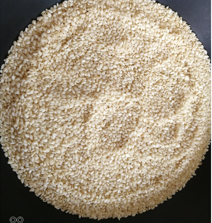 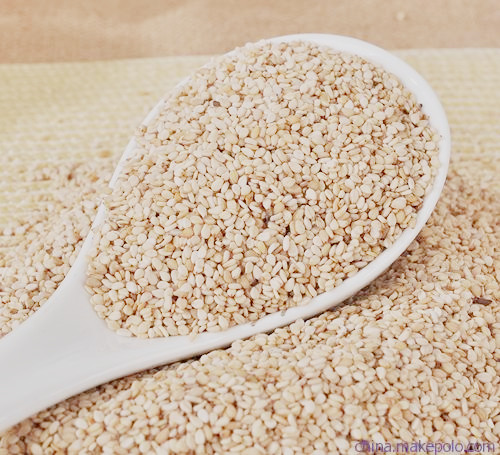 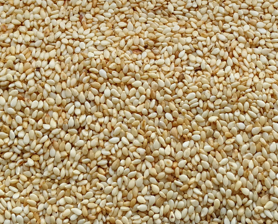 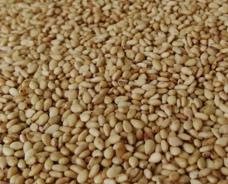 10
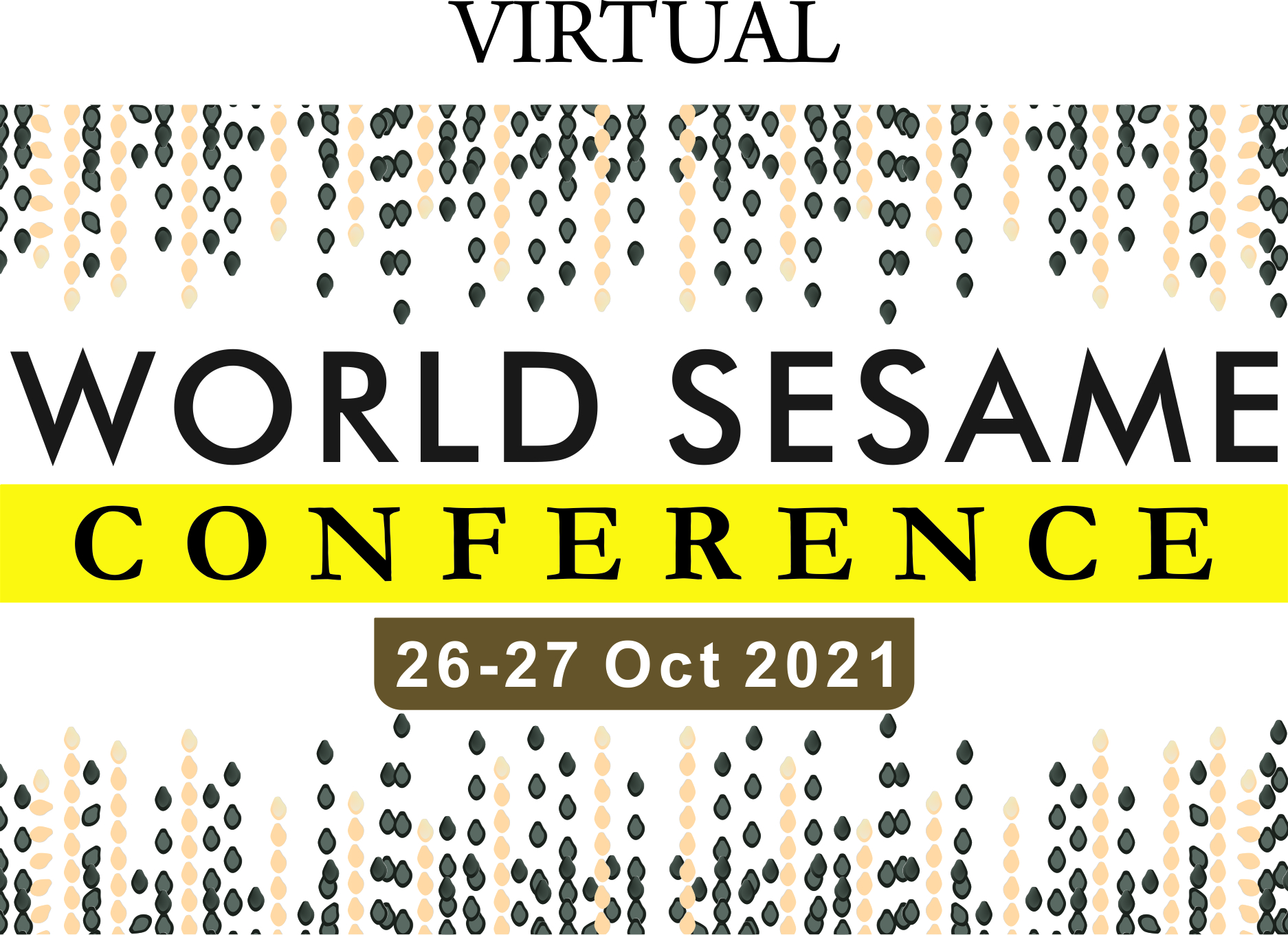 THANKS
Jane Zeng
Mobile: +86 15653396095
Email: Jane.Zeng@etgworld.com
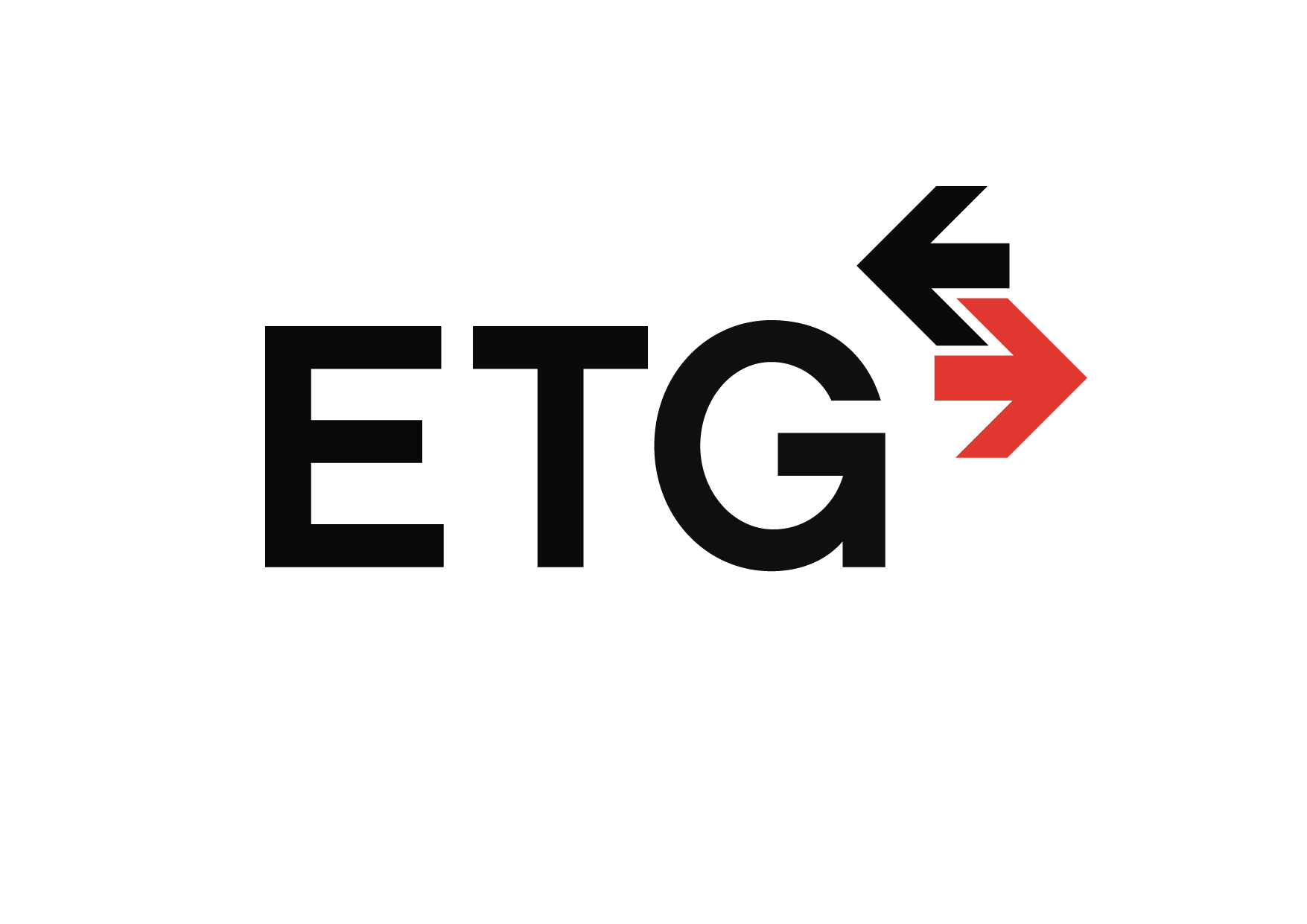 11